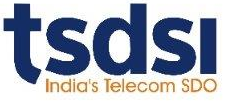 Data Semantics
Enrico Scarrone – oneM2M SC Chairman
oneM2M Industry Day
Hyderabad, September 25th 2019
The role of Standardization for IOT
Simplify the environment, remove  the unnecessary duplicated solutions (economy of scale), preserve the necessary/opportune solution specialization by interworking



 Support the developers community accelerating the development of IoT
 Transfer the competition from integration and platforms to services unlocking the market
Enable Inter-technology and inter-domain data sharing generating new services and new business opportunity



Reduce platform development and integration costs, 
Enlarge the market,
Enable real competition on services
OneM2M is a quite complete global standard
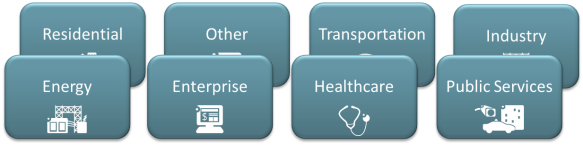 oneM2M specifies a distributed software/middleware layer, sitting between applications and underlying communication networking HW/SW,Integrated into devices  gateways & servers 
Bridges communication technologies, e.g.: fixed, NB-IoT, 3GPP 4G, 5G, LoRa..
Interworks existing solutions
Manages data (communicate, store, share)
Allows to annotate data with semantic descriptions
Application Layer
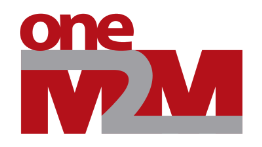 Service Layer
Network Layer
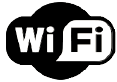 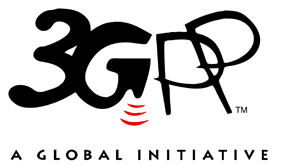 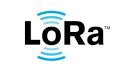 …and most importantly:                   is a Global Standard – not controlled by a single private company!
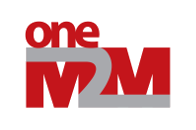 OneM2M
Semantic support
Service Enablement
Data
Service Enablement
Management 
Services
Data
Connectivity
Devices
Management 
Services
Management 
Services
Connectivity
Deployment
Data sharing
Information sharing
Connectivity
Connectivity
Connectivity
oneM2M is an interworking framewort designed to connect the different IoT technologies
oneM2M standard is based on a “Store and Share” resource REST based paradigm. The data may be  made available in the platform to the other applications, interested application are notified by means of subscription
oneM2M is heavily reusing existing solutions, including TR069 and OMA DM management, LCS, existing DBs, etc., integrating such solution with additional features (e.g a strict Access Control management)
Data management is a key element in a REST based solution (historization, time series etc.)
oneM2M support semantics in various forms , from annotation to dedicated interworking (e.g OCF), templates, generic interworking
Devices
Devices
Devices
Work on Semantics – the oneM2M base ontology
oneM2M allows to annotate application specific resources (M2M data) with semantic description.
Uses a specialized resource type <semanticDescriptor>
Can contain proprietary semantics or
Semantics according to a published ontology
The oneM2M base ontology is a top-level ontology that allows to create sub-classes (or equivalence classes) for application-level ontologies
Aligned to Smart App Reference Ontology (SAREF)
Ontologies can be used in oneM2M to describe the application specific data model of an external system for the purpose of interworking.
oneM2M Generic Interworking uses such an ontology to enable interworking of oneM2M entities with devices of the external system
Generic interworking using semantic
Non oneM2M devices are described using the oneM2M base ontology + domain specific extensions.
The Interworking Proxy Entity translates the ontology instance to resources on the CSE based on pre-defined instantiation rules.
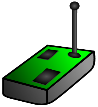 oneM2M Base Ontology
Vertical 
DomainOntology
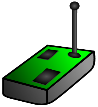 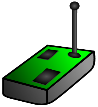 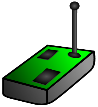 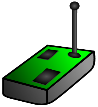 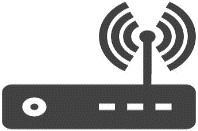 Interworking Proxy Entity
MN-CSE
Resource  Repository
Proxied devices in oneM2M system
Non oneM2M devices in Area Network
Some examples of REAL USE
Data and command elaboration
Statistics and Big data analysis
Context information aggregation and production
Control algorithms
AI intelligent elaboration
Data format adaptation
Service Control  
and management on PC/tablet/phones
Human exposure
Citizen services on 
PC/tablet/phones
Human exposure
Server Applications
AE
oneM2M SW client AE-ASN
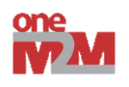 oneM2M SW client AE-ASN
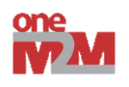 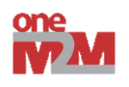 API  Mca
Server
IN-CSE
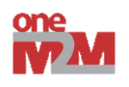 Other dployment 
         interworking
      gateways (ADNs)
API Mca
Field Technology interworking
      gateways (ADNs)
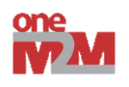 IPE
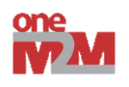 IPE
Other aggregation platforms
Non M2M devices
Field devices
Industry and proprietary solutions
(Fiware, CIM NGSI-LD; AZUR, Watson, etc)
WHY to use oneM2M?
NATIVE DEVICE MANAGEMENT (DM; TR 069)
FLEXIBLE IN THE DEPLOYMENT to adapt to the requirements of the various domains
SCALABLE ARCHITECTURE
INTER-PROVIDER NATIVE SUPPORT
DESIGNED BE AN INTERWORKING FRAMEWORK FOR
Legacy field and core server technologies
Other technologies
Proprietary solution
-> Not an additional solution, but a standard to integrate the different solutions
SEMANTIC ENABLED TO SHARE INFORMATION
INTERNET FRIENDLY FOR HUMAN INTERACTION
SIMPLE if you use the core functions and know your deployment architecture
THE ONLY STANDARD “DE JURE” DEDICATED TO ENABLE HORIZONTAL IOT INTEGRATION
DATA MANAGEMENT - DATA HISTORIZATION - INFORMATION SHARING
VERY DYNAMIC PRIVACY AND ACCESS CONTROL
SECURE: MULTIPLE SECURITY LEVELS
STORAGE AND EXPOSURE FOR
Historical data
Data search and aggregation
Context information
Dynamic data
Real time control and actuation
Field device management
Network technologies independence
EASY DB AND CLOUD INTEGRATION
oneM2M is hugely complete
(is sharing the innovation effort and the experiences of hundreds of companies with more than 500 man years of work)
Vision: Interconnecting IoT Things
Connecting the Un-connected 
Share information across the differences
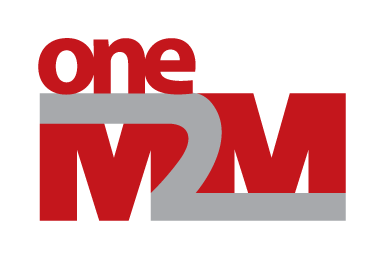 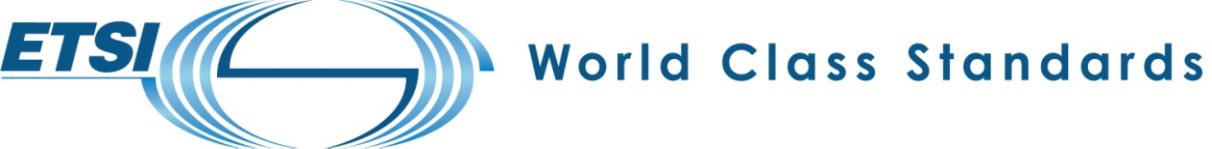 Vertical ontologies 
support
TC SmartM2M
SAREF and its extensions
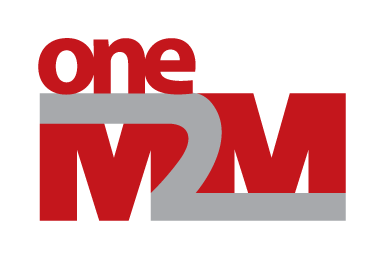 Semantic Support
oneM2M base ontology
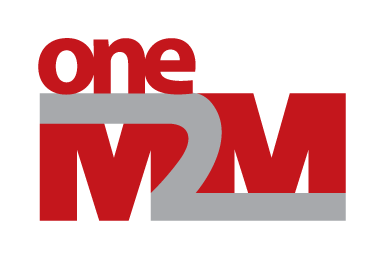 Communication  Framework
oneM2M Data sharing
SAREF and its extensions
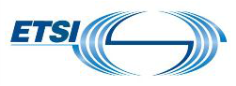 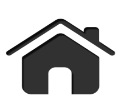 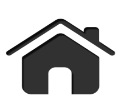 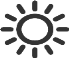 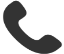 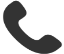 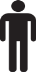 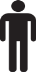 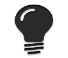 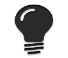 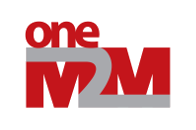 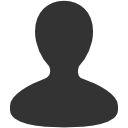 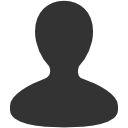 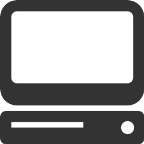 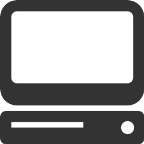 Semantic interoperability
SAREF Core
Energy
Environment
Building
Smart Cities
Industry & Manufacturing
Automotive
Smart Agriculture
E-Health/ 
Aging Well
Smart Water
Wearables
Q2/2020
01/2017
Q3/2019
Smart Applications REFerence ontology
SAREF specifications are currently developed and maintained in ETSI TC SmartM2M and are dependent of oneM2M - the interworking framework used by SAREF -, under stimulus and support of the EC DG Connect.
The specific ontologies to be integrated in SAREF are developed by the industry  stakeholders - by companies, associations, and other SDOs.
How to contribute to Smart Applications REFerence ontology
Ontologies are dynamic structures constantly evolving with the technologies and the products, so direct contributions from stakeholders are needed to sustain SAREF evolution.

ETSI is working  on the development of an open portal to gather direct contribution to SAREF, a sort of “open source” project dealing with ontologies instead of source code.
The stakeholders’ data model inputs will be then reflected in the SAREF.

The Open Portal is under development in ETSI with the goal of making it operative in 2020, and quickly transfer the portal under the oneM2M Partnership Project
SAREF/oneM2M core and Extensions
Stakeholder 1 input
ETSI Smart M2M/
oneM2M
Stakeholder  input
Stakeholder  input
Open SAREF Portal
Stakeholder  input
Stakeholder  input
Stakeholder  input
Stakeholder  input
Stakeholder n input
Contact details
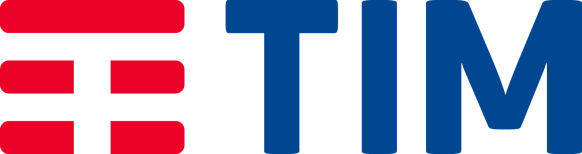 Enrico Scarrone 
ETSI TC smartM2M Chairman,  
oneM2M Steering Committee Chairman

Standards Coordination
Torino, Via G. R. Romoli 274
I-10148 Italia
enrico.scarrone@telecomitalia.it
Phone:	+39 0112287084 Mobile:	+39 3356121214
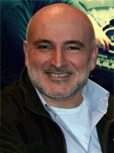 IOT:
 the sharing of the information among different systems and applications, all from different business sectors !
Thank you!
oneM2M base ontology model
Thing
hasThingProperty
AreaNetwork
subclassOf
Value
consistsOf
isPartOf
Device
concerns
hasService
Aspect
Service
hasFunctionality
isExposedBy
refersTo
hasOperation
Functionality
Operation
hasMethod
hasTarget
subclassOf
Method
Target
Controlling
subclassOf
hasOutput
hasInput
Measuring
Input
Output
oneM2M base ontology instance
Device#1234AB
isPartOf
hasThingProperty
Value#17
AreaNetwork#WIFI-1
hasService
concerns
Service
#TempServ
hasFunctionality
Aspect#Temperature
isExposedBy
hasOperation
refersTo
Measuring
#TempFunction
Operation#RetrieveTempOp
hasTarget
hasMethod
hasOutput
Target
#/MN-CSE/AE-123/CNT-TEMP
Method
#Retreive
describes
Output#Temp